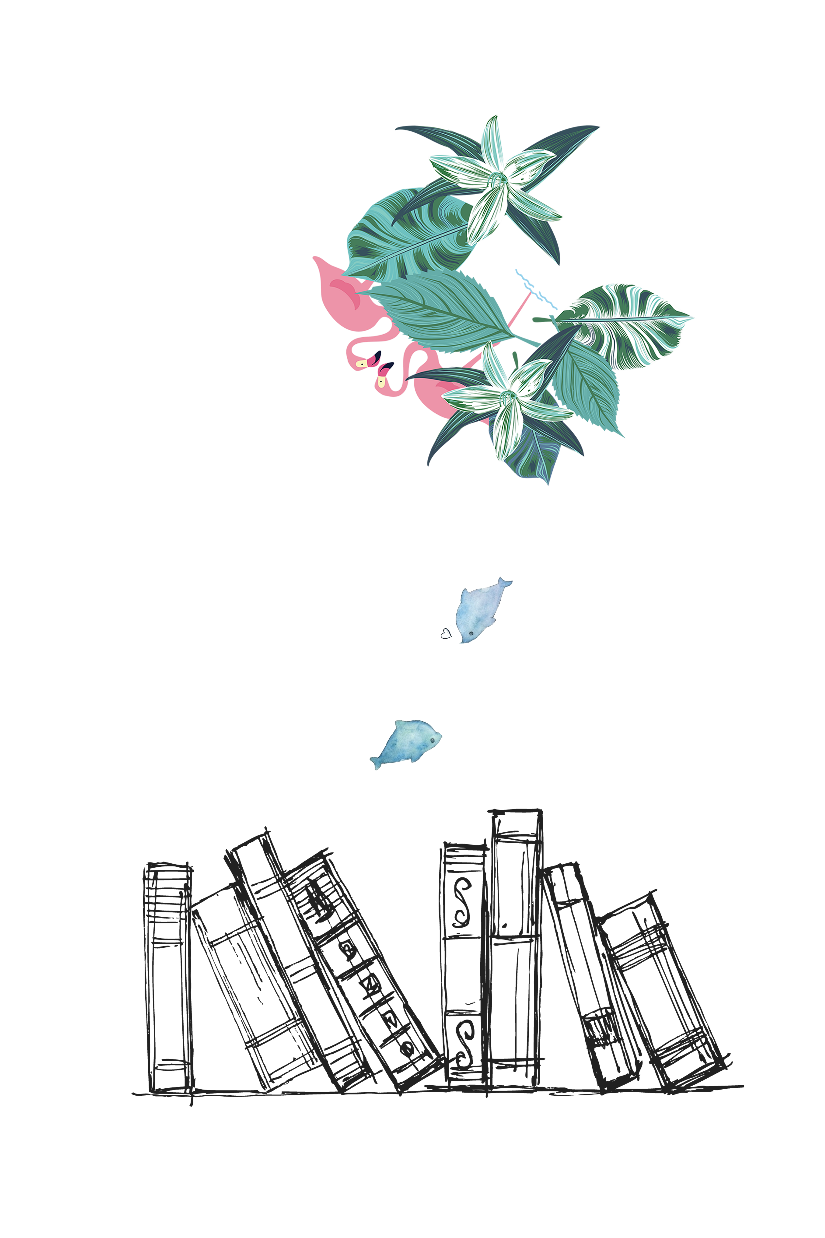 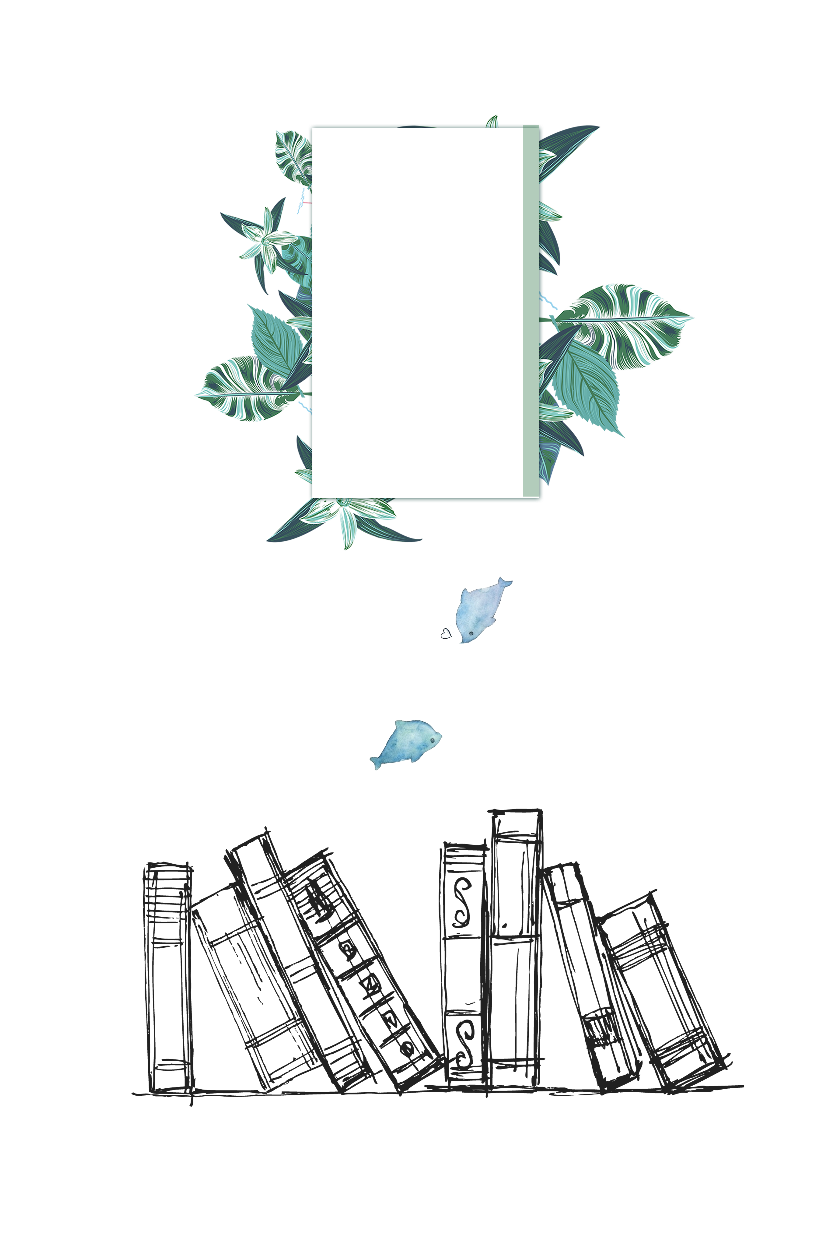 2020
时尚小清新文艺PPT模板
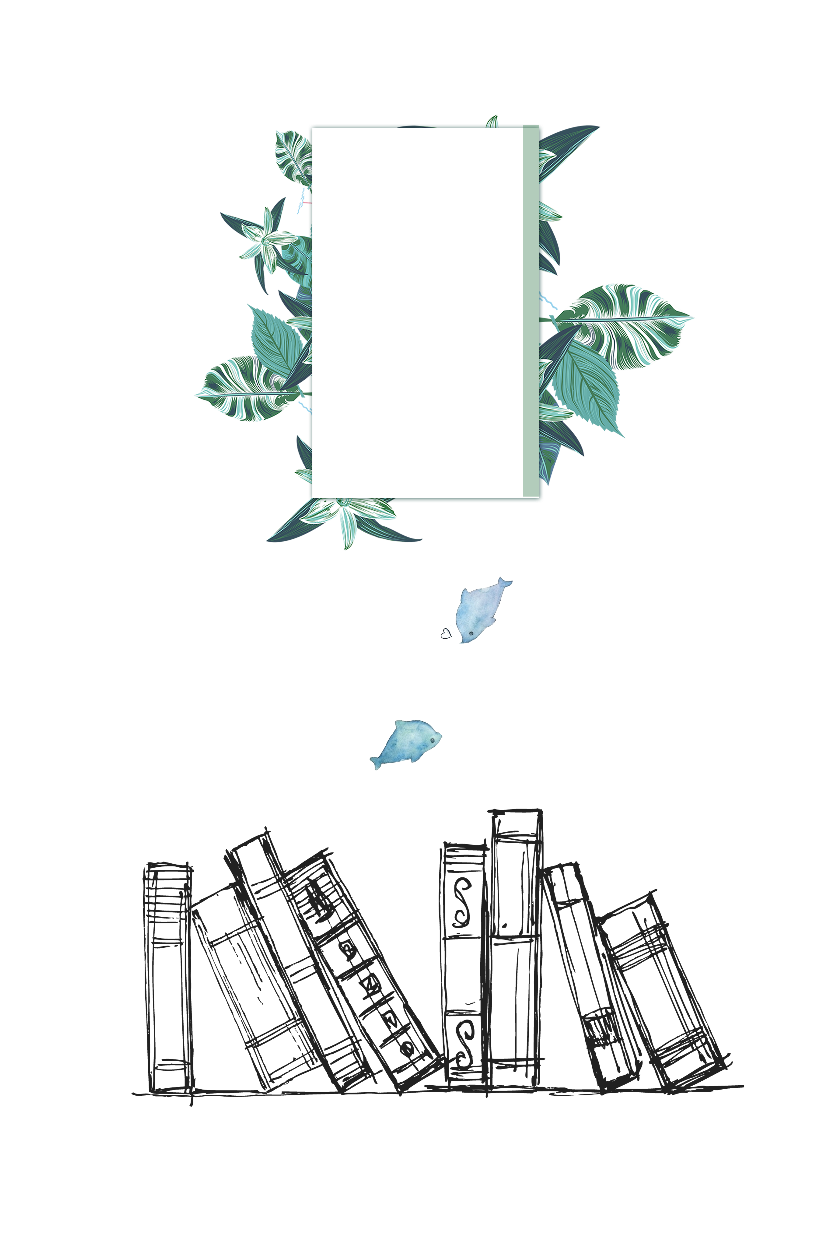 PRESENTATION TEMPELETE TITLE
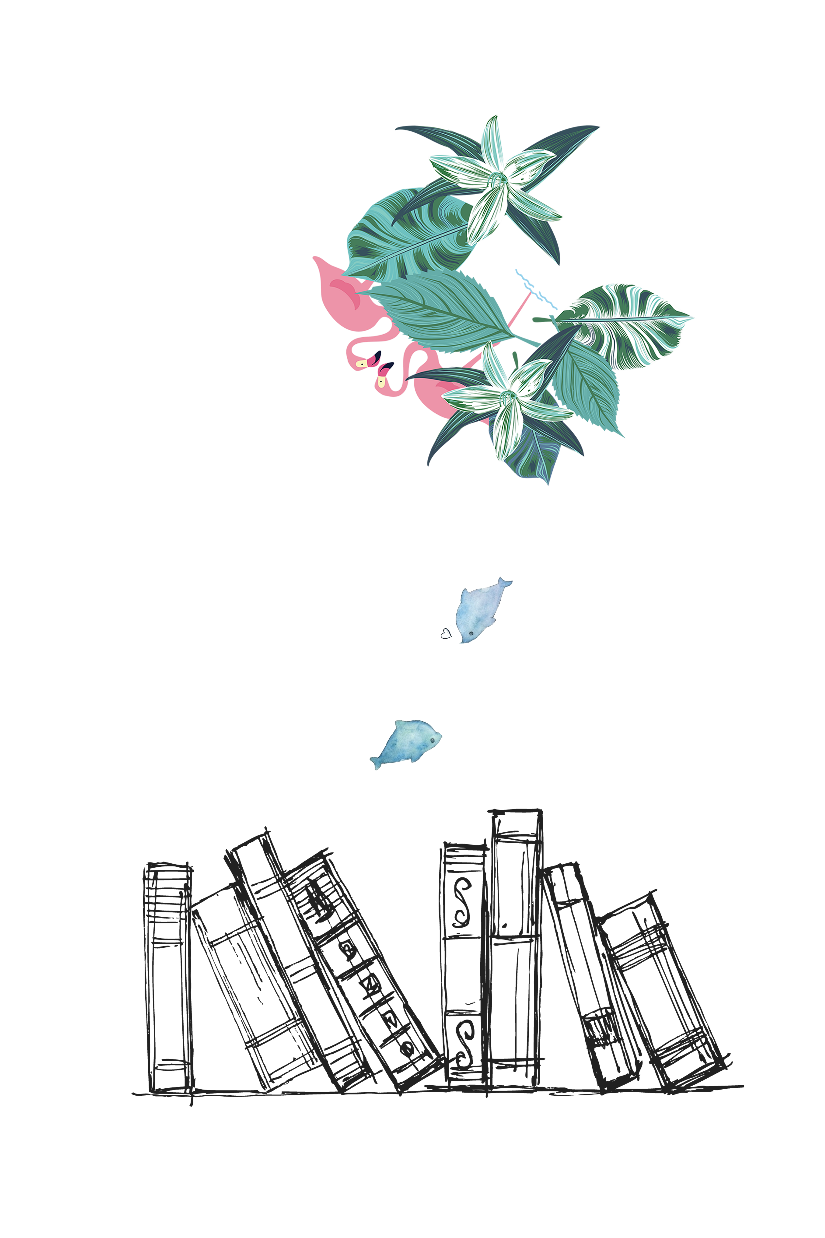 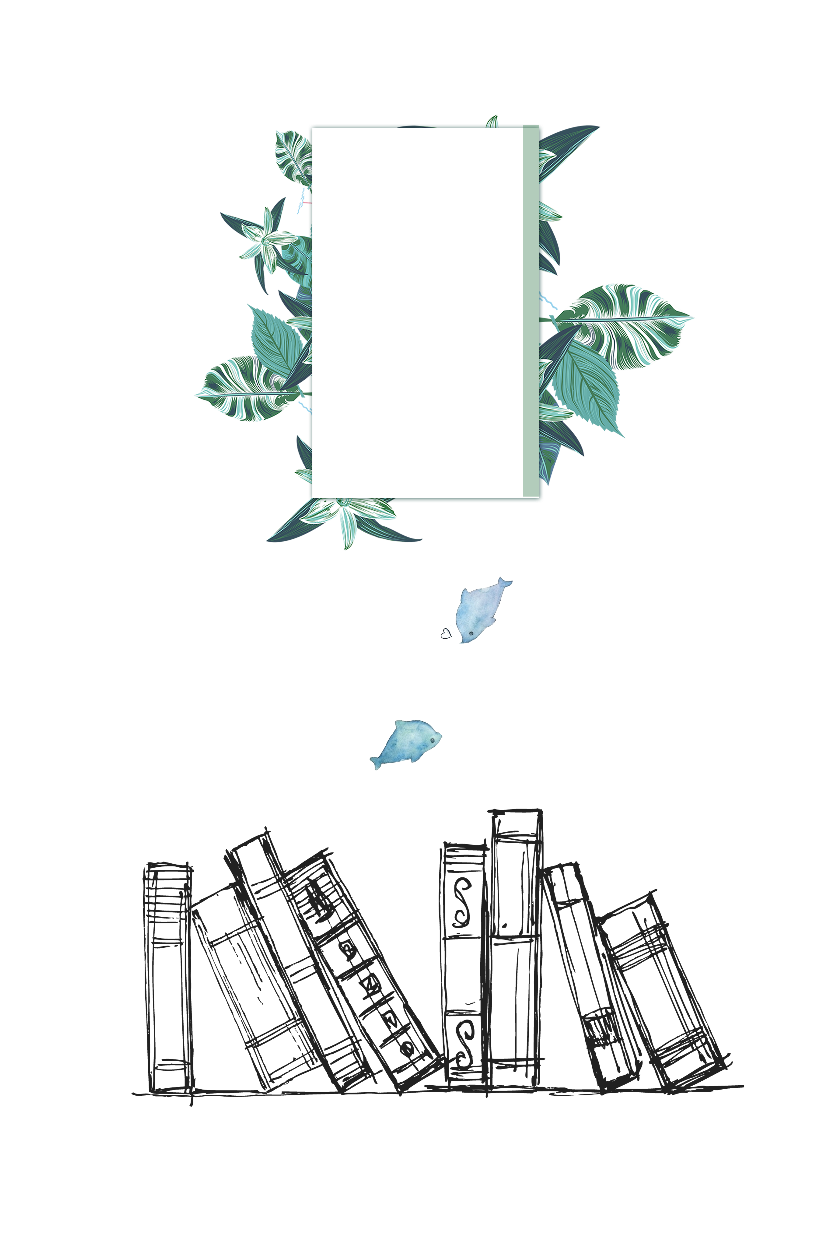 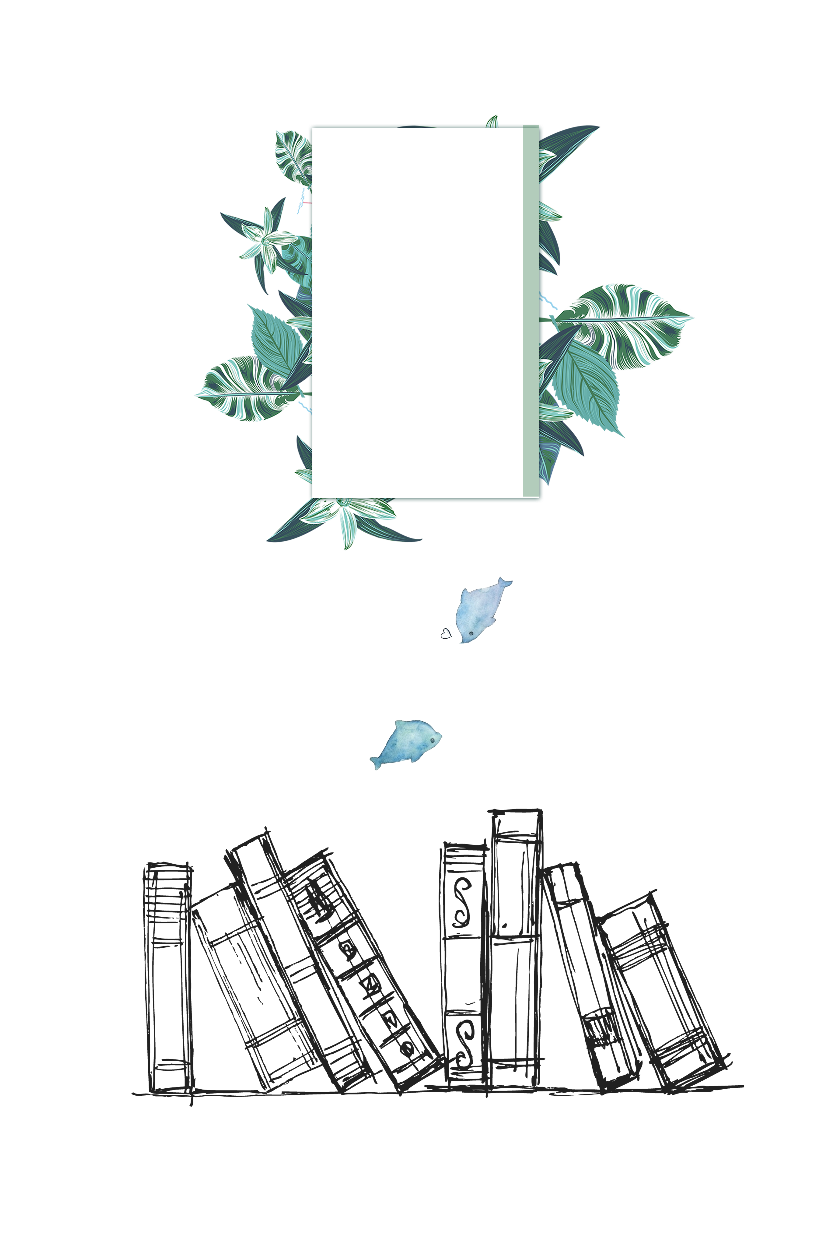 年度工作概述
ANNUAL WORK SUMMARY
目  录
01
02
03
04
工作完成情况COMPLETION OF WORK
CONTENTS
成功项目展示SUCCESSFUL PROJECT
明年工作计划
NEXT YEAR WORK PLAN
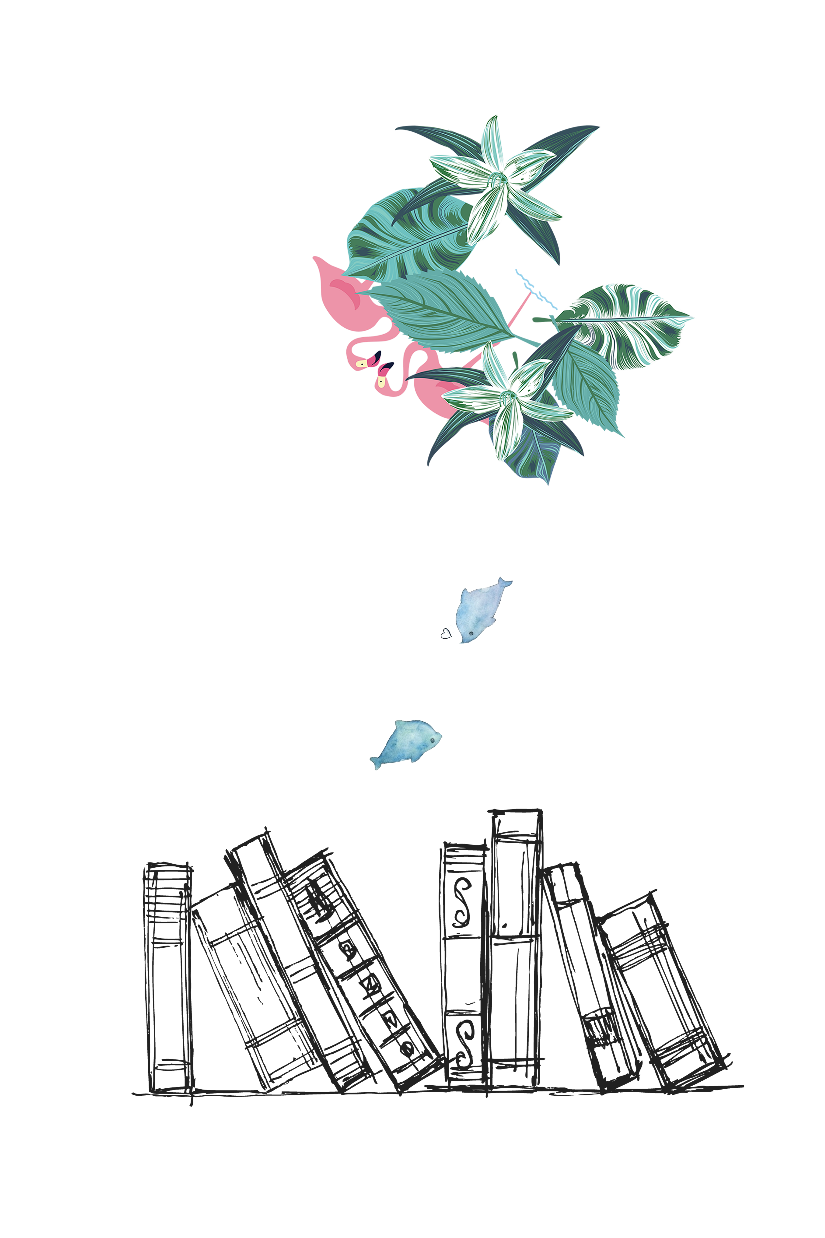 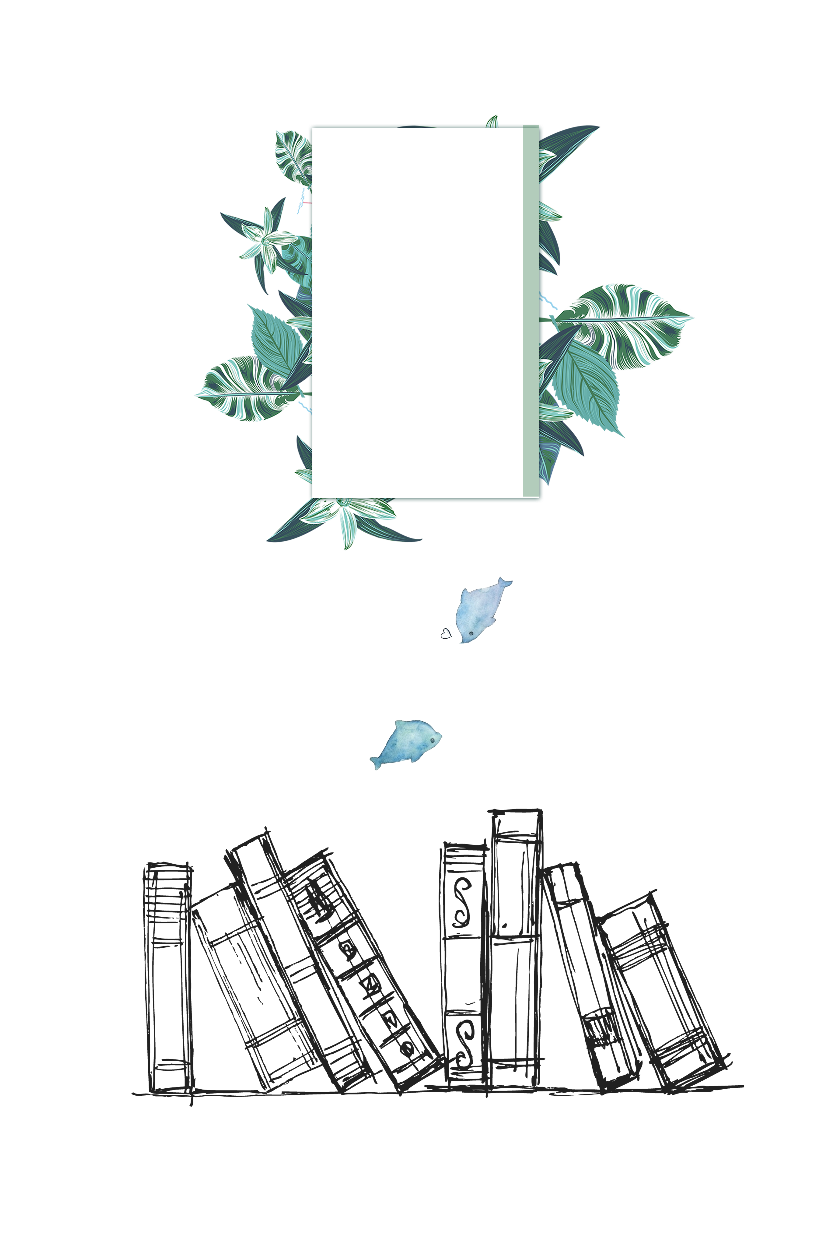 01
年度工作概述
ANNUAL WORK SUMMARY
章 节
Part
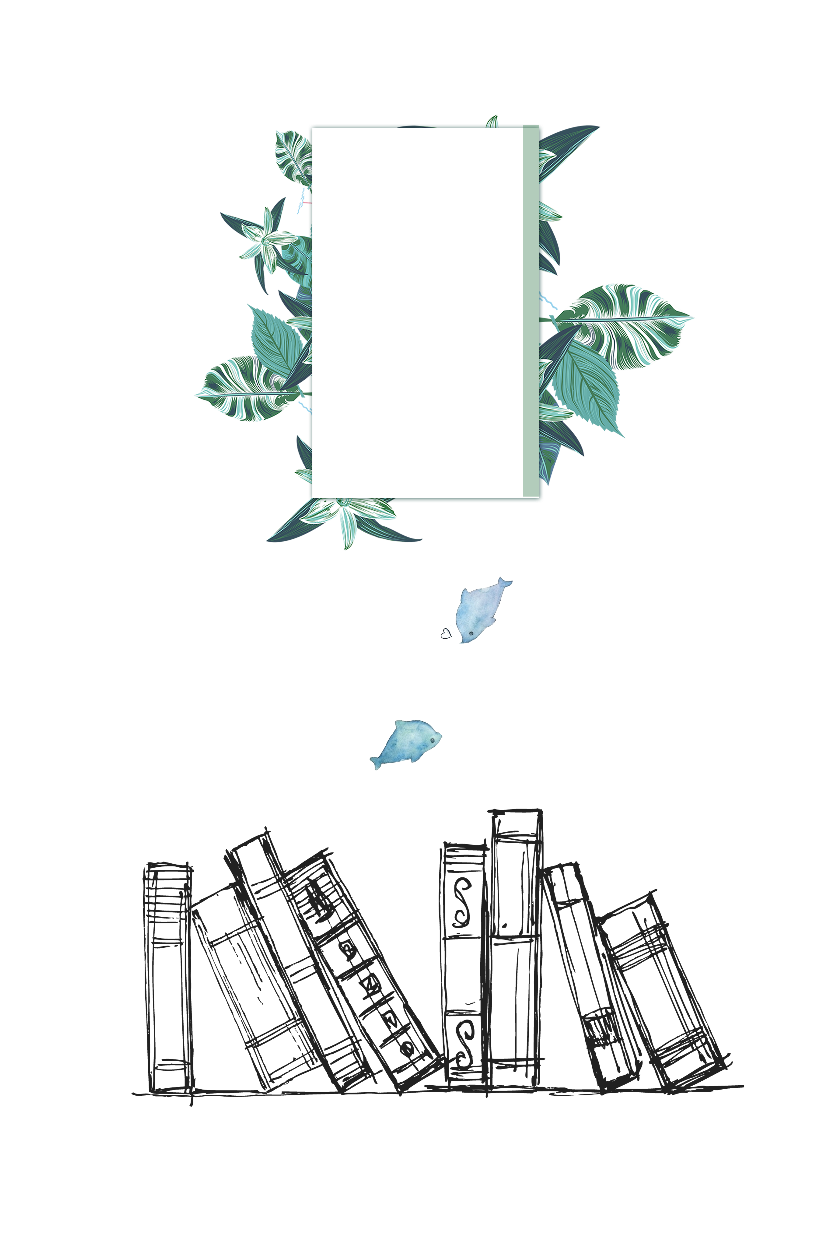 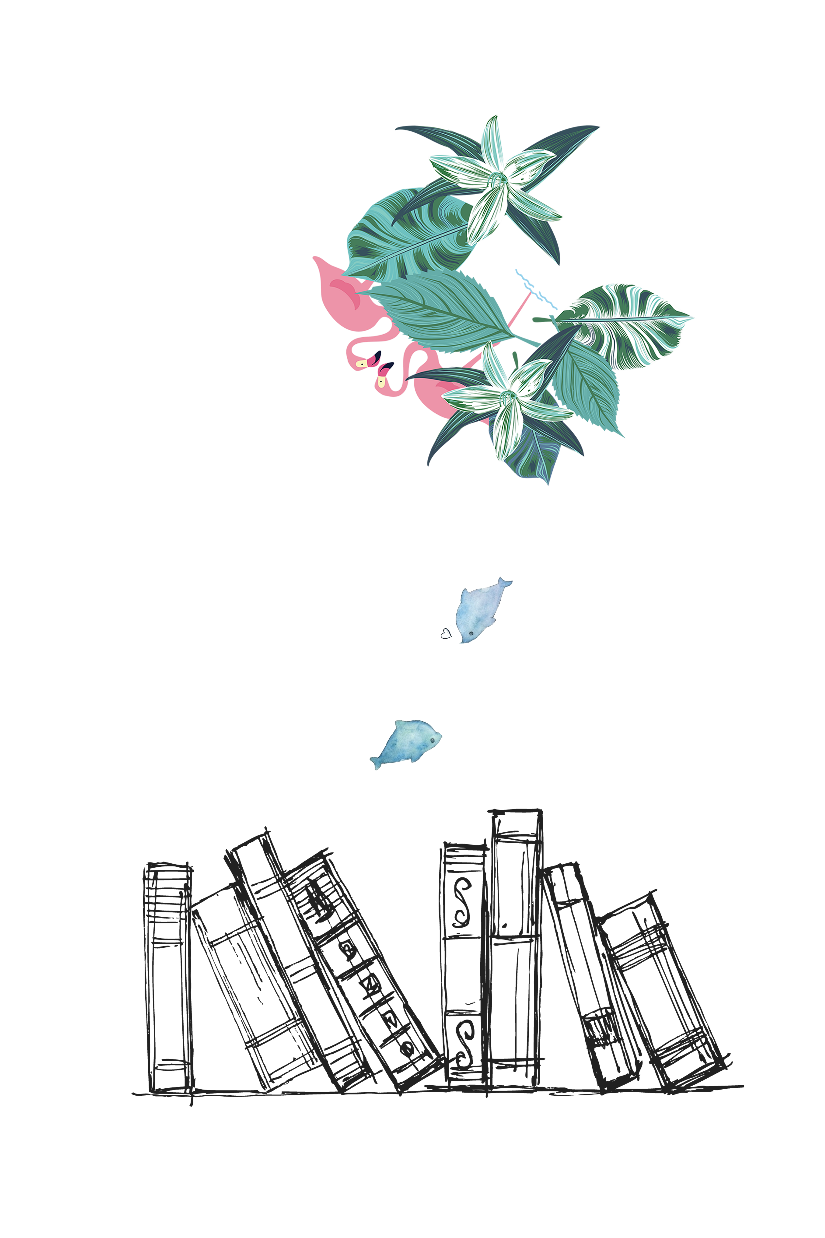 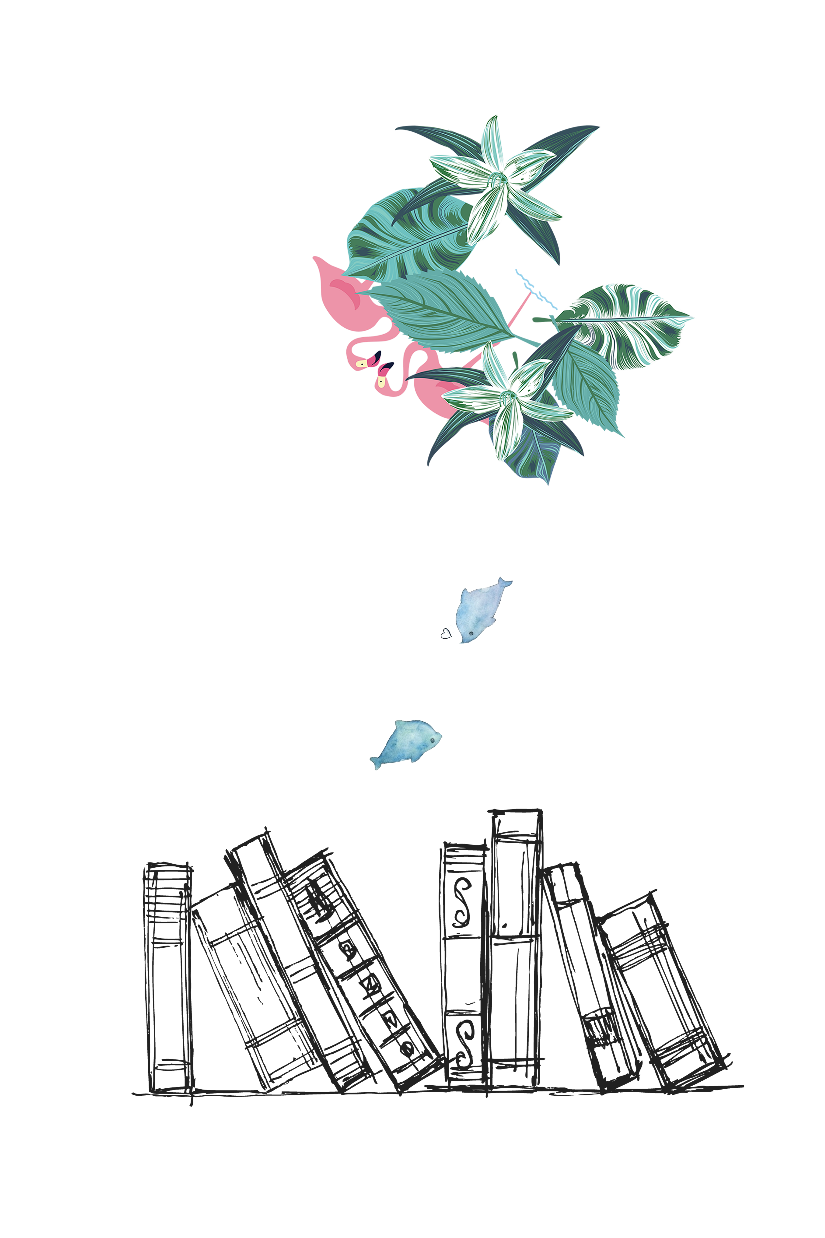 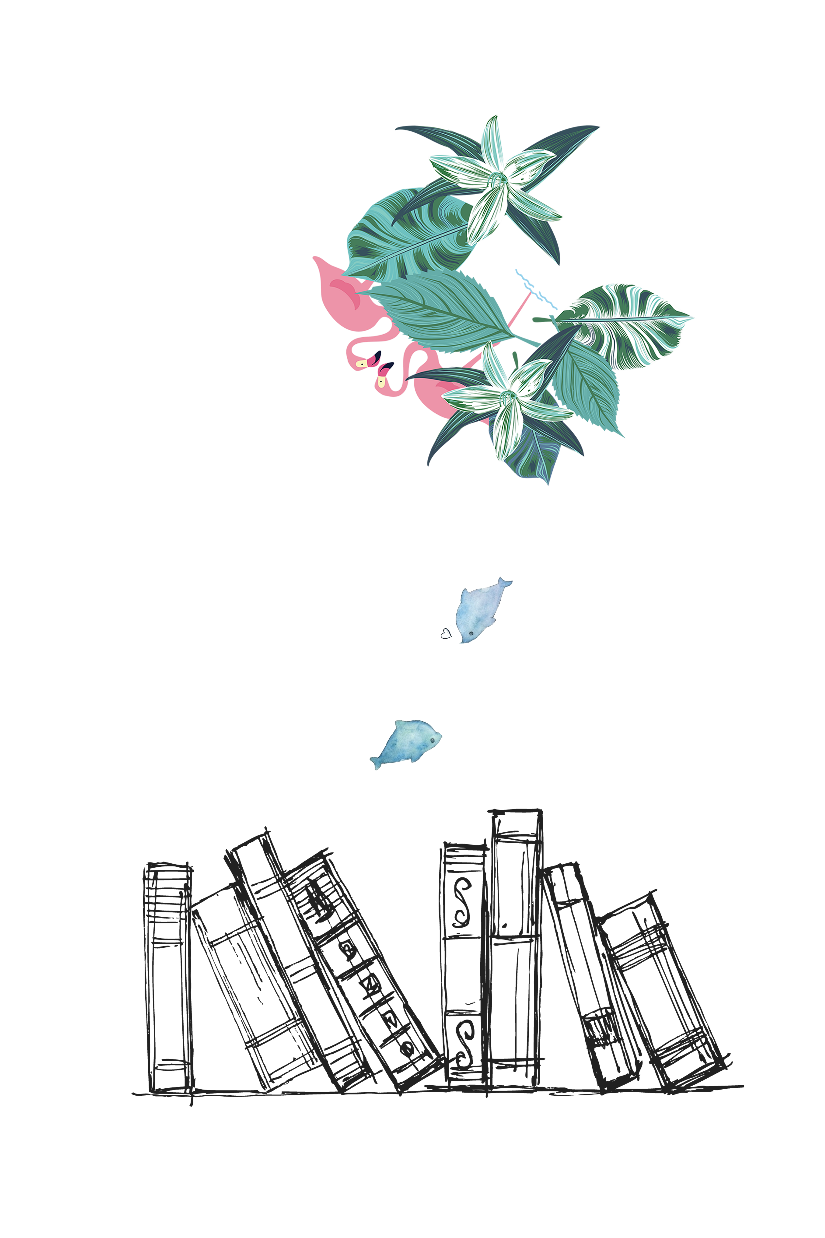 标题文字添加
标题文字添加
标题文字添加
标题文字添加
标题文字添加
标题文字添加
用户可以在投影仪或者计算机上进行演示也可以将演示
用户可以在投影仪或者计算机上进行演示也可以将演示
用户可以在投影仪或者计算机上进行演示也可以将演示
用户可以在投影仪或者计算机上进行演示也可以将演示
用户可以在投影仪或者计算机上进行演示也可以将演示
用户可以在投影仪或者计算机上进行演示也可以将演示
输入标题
输入标题
输入标题
输入标题
输入标题
点击输入详细文本内容，点击输入详细的文本内容，点击输入详细的文本内容。
点击输入详细文本内容，点击输入详细的文本内容，点击输入详细的文本内容。
点击输入详细文本内容，点击输入详细的文本内容，点击输入详细的文本内容。
点击输入详细文本内容，点击输入详细的文本内容，点击输入详细的文本内容。
点击输入详细文本内容，点击输入详细的文本内容，点击输入详细的文本内容。
75%
55%
84%
项目单项说明
项目单项说明
项目单项说明
在这里填写项目的具体情况只写完任务说明
在这里填写项目的具体情况只写完任务说明
在这里填写项目的具体情况只写完任务说明
延迟符号
添加标题
添加标题
此处添加详细文本描述，建议与标题相关并符合整体语言风格，
此处添加详细文本描述，建议与标题相关并符合整体语言风格，
添加标题
此处添加详细文本描述，建议与标题相关并符合整体语言风格，
添加标题
此处添加详细文本描述，建议与标题相关并符合整体语言风格，
添加标题
此处添加详细文本描述，建议与标题相关并符合整体语言风格，
添加标题
此处添加详细文本描述，建议与标题相关并符合整体语言风格，
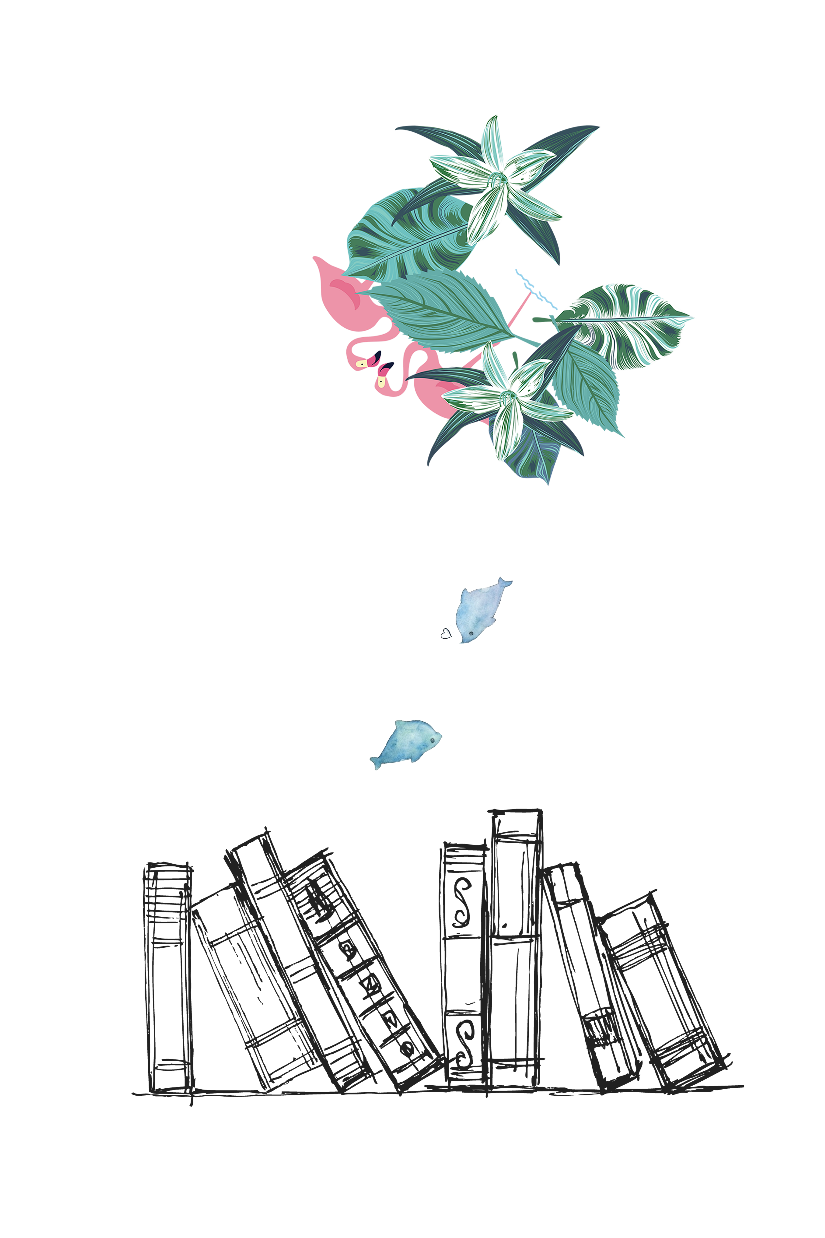 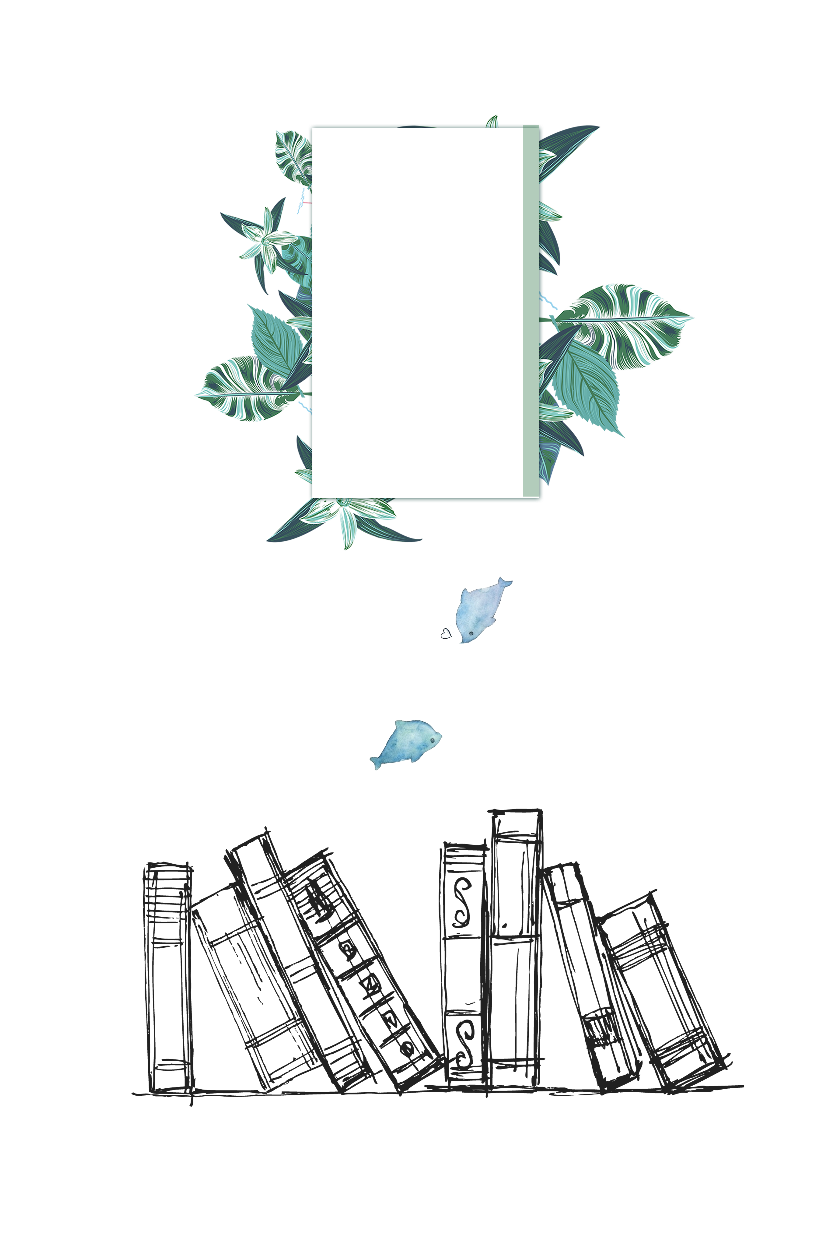 02
工作完成情况COMPLETION OF WORK
章 节
Part
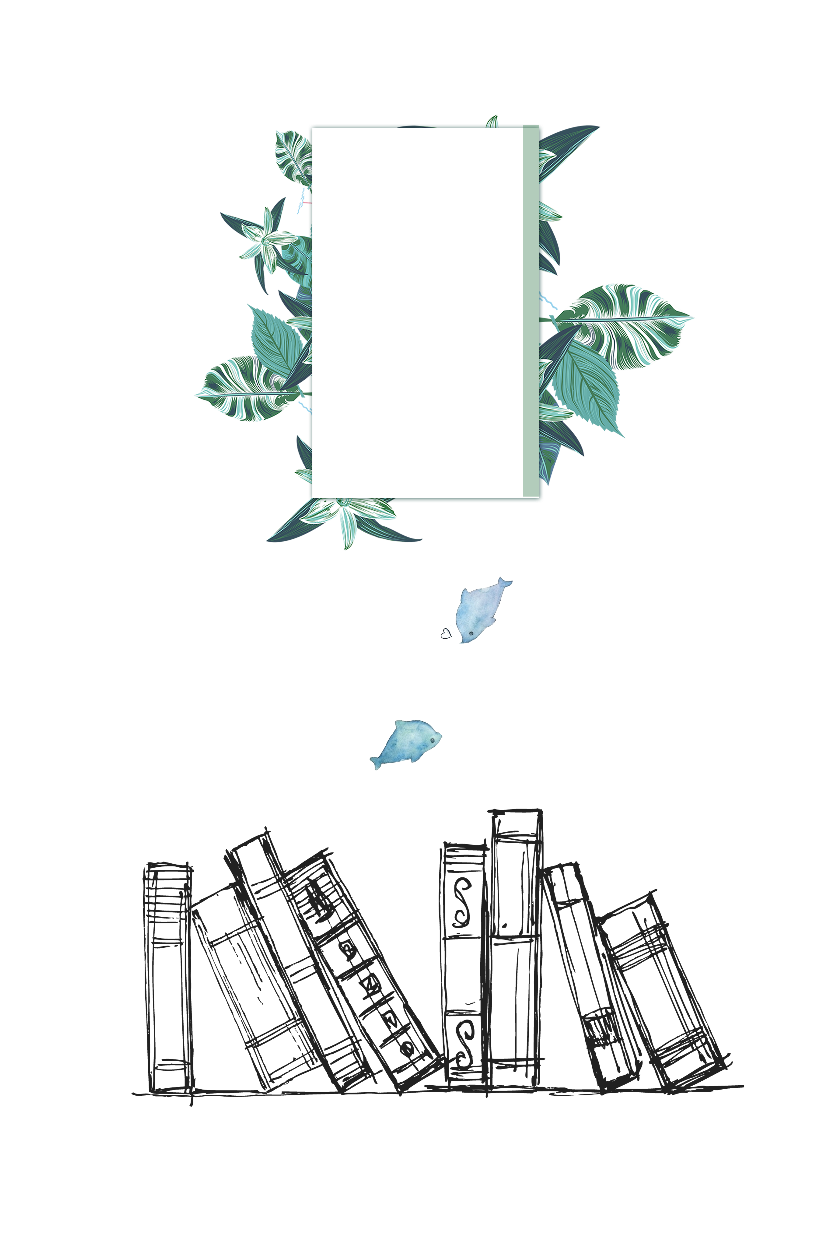 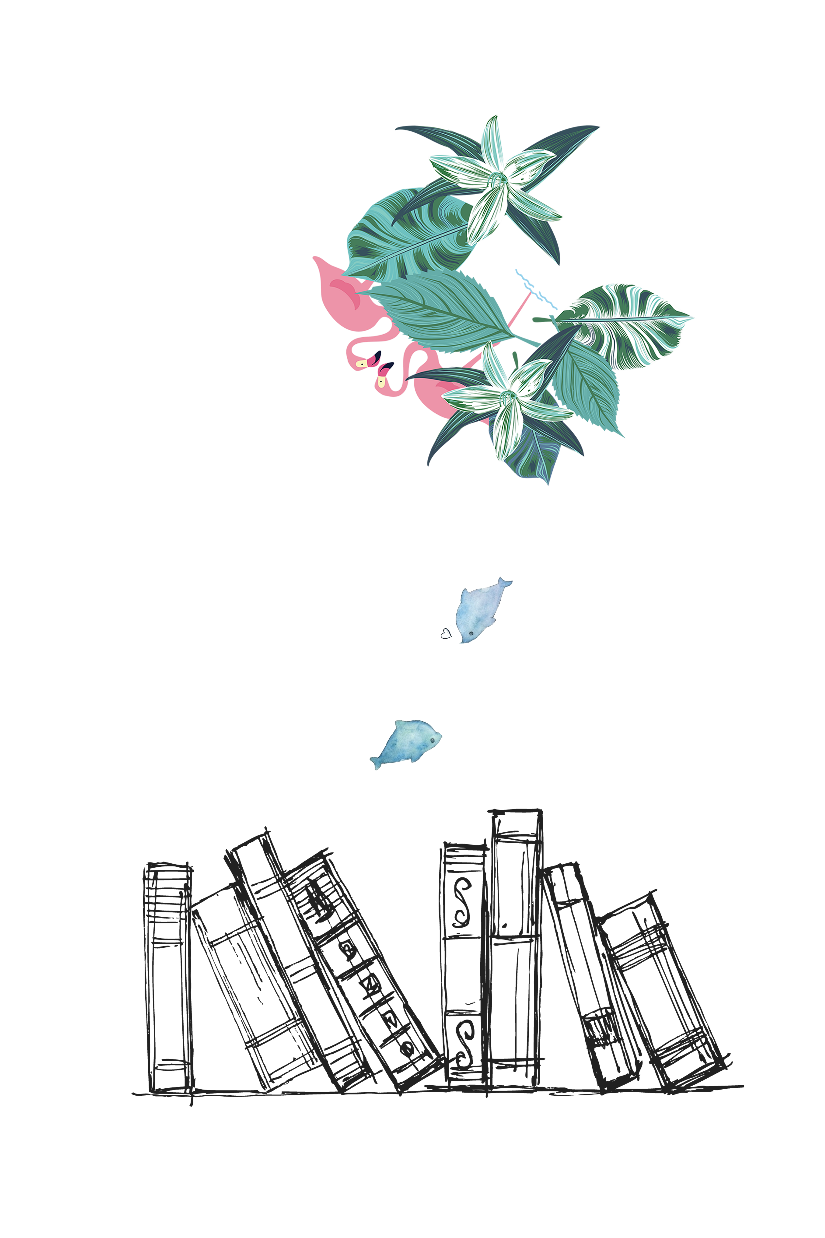 03
02
04
01
随着计算机技术的发展及印刷技术进步，平面设计在视觉感观领域的表现也越来越丰富，这真正的对今天的平面设计的。
随着计算机技术的发展及印刷技术进步，平面设计在视觉感观领域的表现也越来越丰富，这真正的对今天的平面设计的。
随着计算机技术的发展及印刷技术进步，平面设计在视觉感观领域的表现也越来越丰富，这真正的对今天的平面设计的。
随着计算机技术的发展及印刷技术进步，平面设计在视觉感观领域的表现也越来越丰富，这真正的对今天的平面设计的。
输入内容
输入内容
输入内容
There are many variations of passages of Lore m available, but the majority have suffered alteration in some form, by
There are many variations of passages of Lore m available, but the majority have suffered alteration in some form, by
There are many variations of passages of Lore m available, but the majority have suffered alteration in some form, by
The Project
The Project
The Project
单击添加标题
您的内容打在这里，或者通过复制您的文本后，并选择只保留文字。
单击添加标题
您的内容打在这里，或者通过复制您的文本后，在此框中选择粘贴
单击添加标题
您的内容打在这里，或者通过复制您的文本后，在此框中选择粘贴
STEP 01
STEP 02
STEP 03
STEP 04
STEP 05
STEP 06
单击添加标题
您的内容打在这里，或者通过复制您的文本后,在此框中选择粘贴
单击添加标题
您的内容打在这里，或者通过复制您的文本后，在此框中选择粘贴
单击添加标题
您的内容打在这里，或者通过复制您的文本后，在此框中选择粘贴
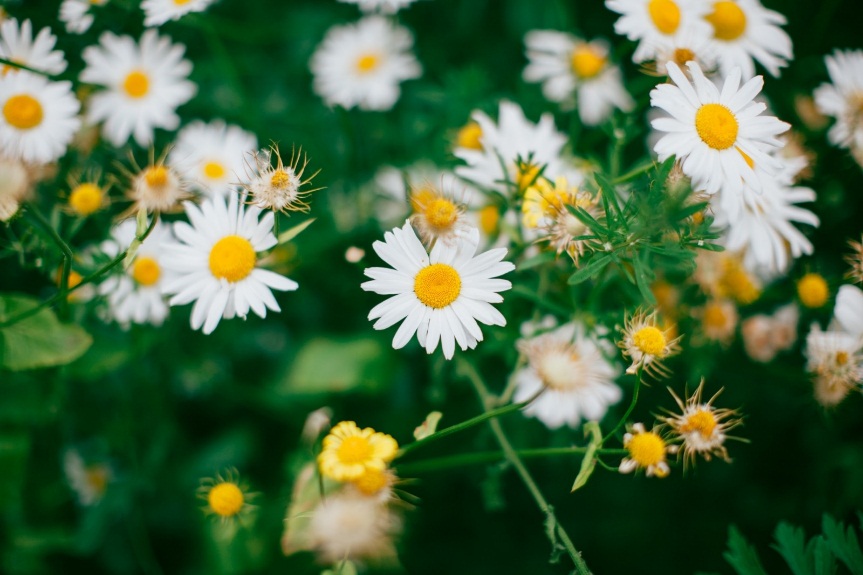 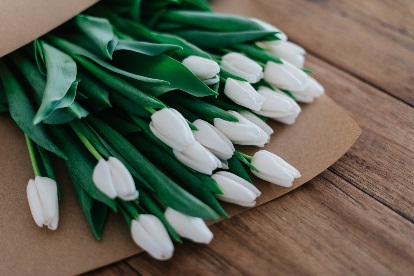 添加适当的文字，一页的文字最好不要超过200,添加适当的文字添
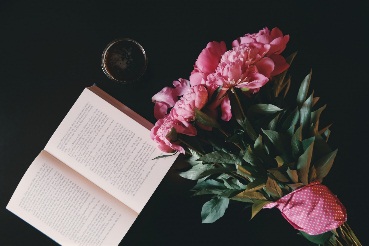 添加适当的文字，一页的文字最好不要超过200,添加适当的文字添
在此添加标题
在这里输入您的内容，或通复制内容后右键选择保留文本。在这里输入您的内容，或通复制内容后右键选择保留文本。在这里输入您的内容，或通复制内容后右键选择保留文本。在这里输入您的内容，或通复制内容后右键选择保留文本。在这里输入您的内容，或通复制内容后右键选择保留文本。
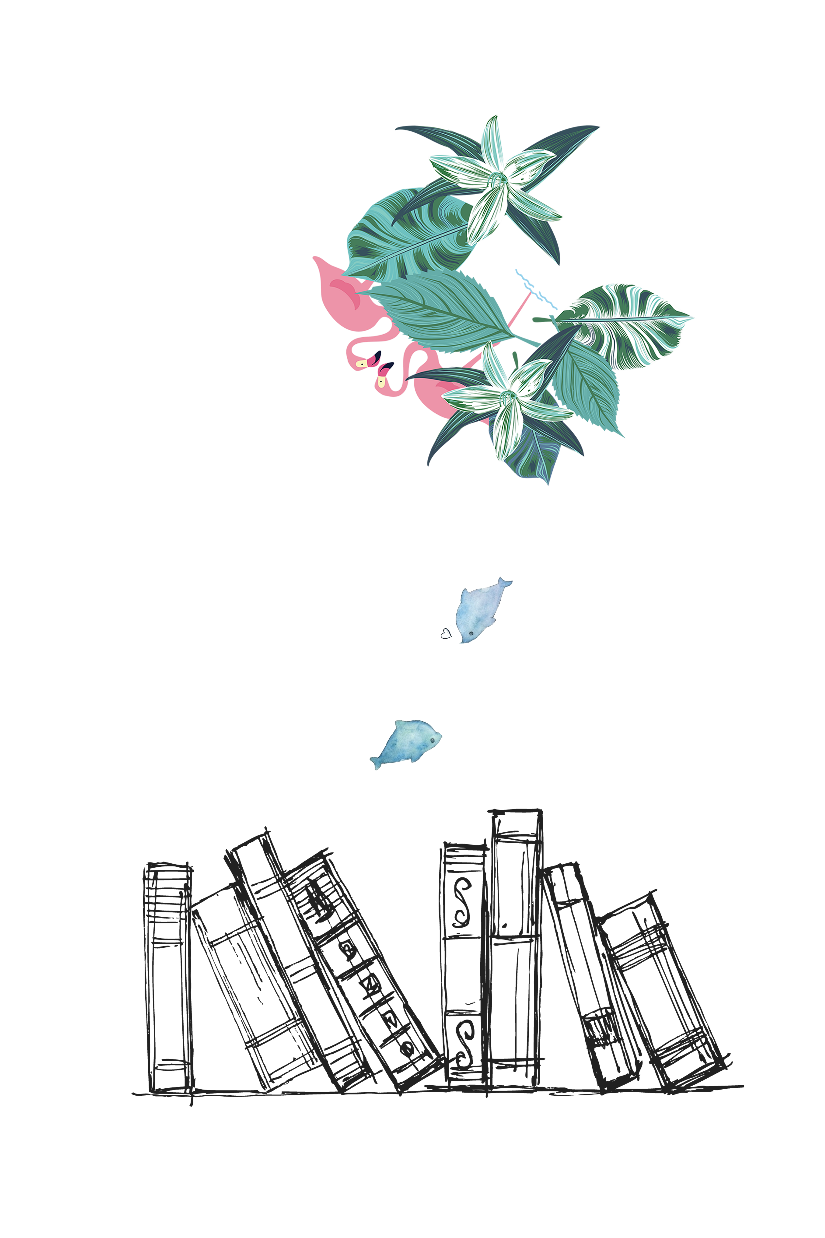 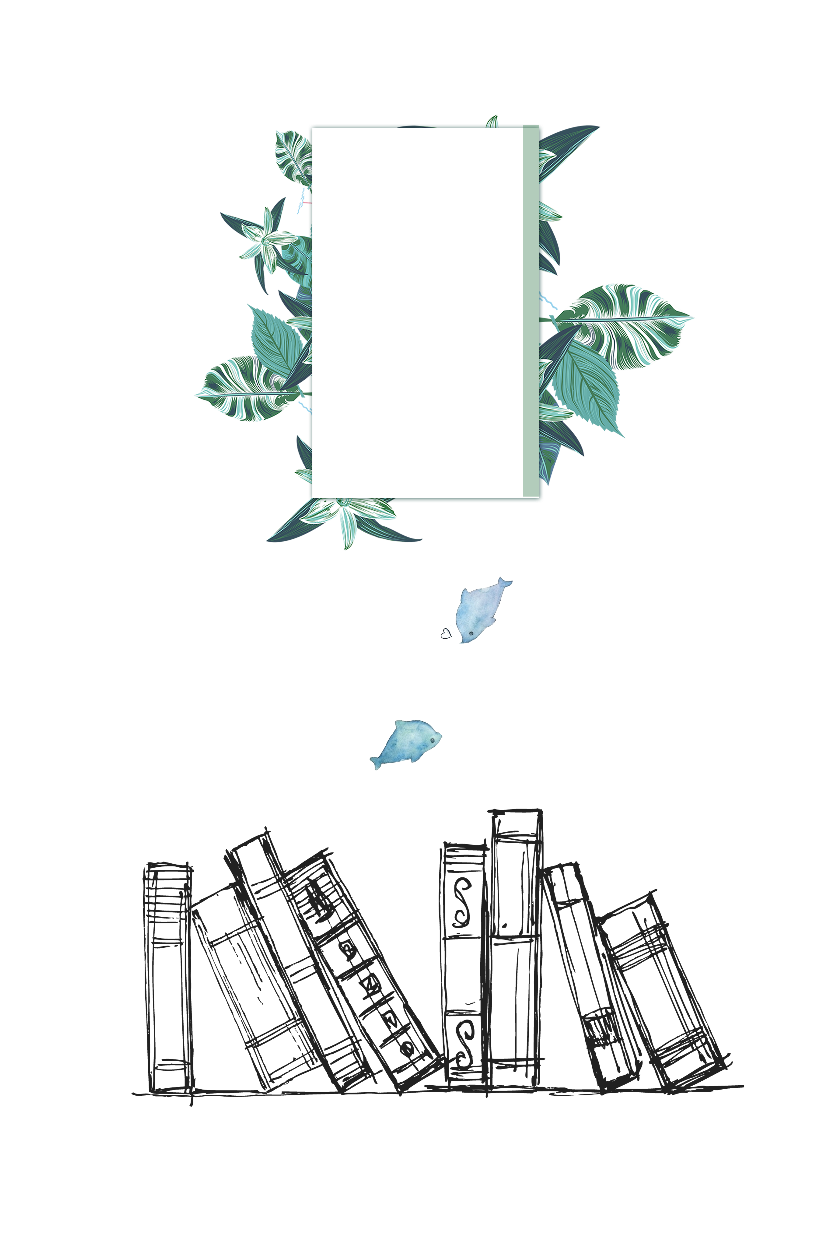 03
成功项目展示SUCCESSFUL PROJECT
章 节
Part
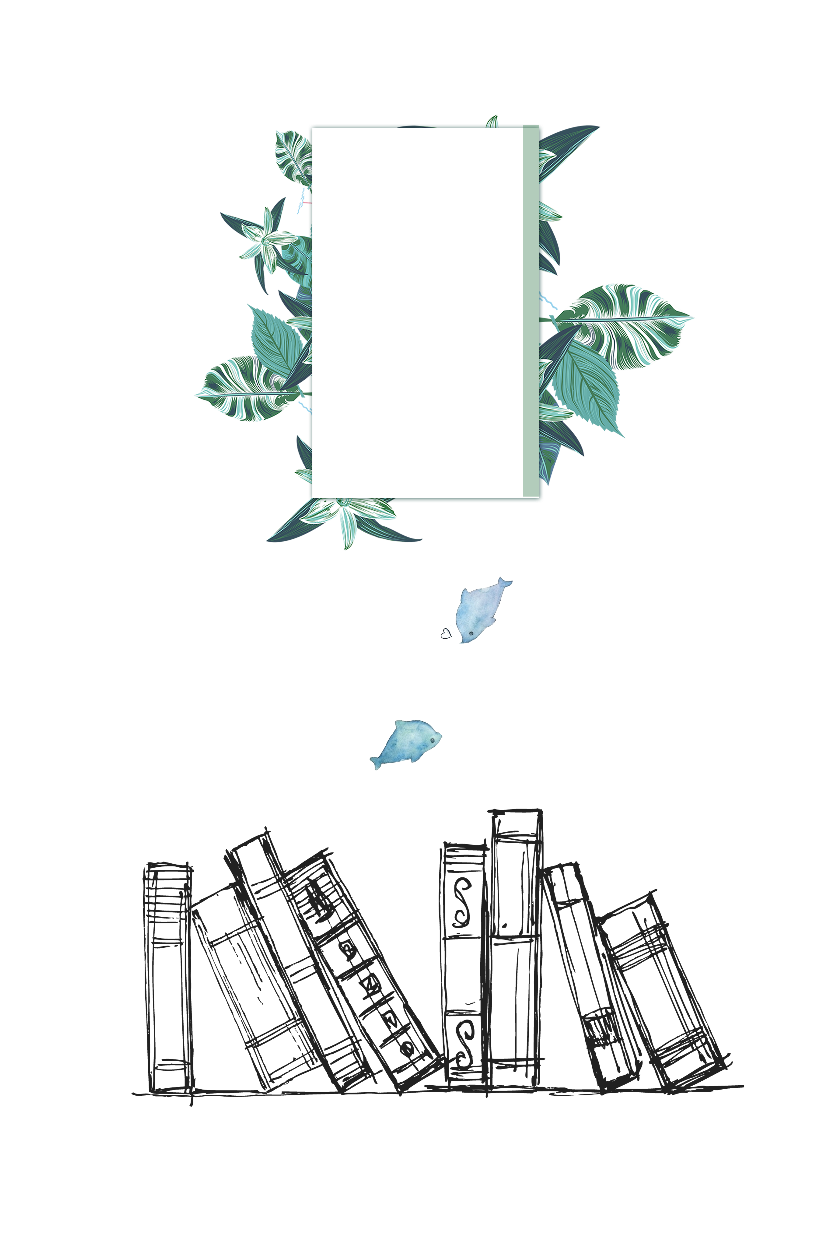 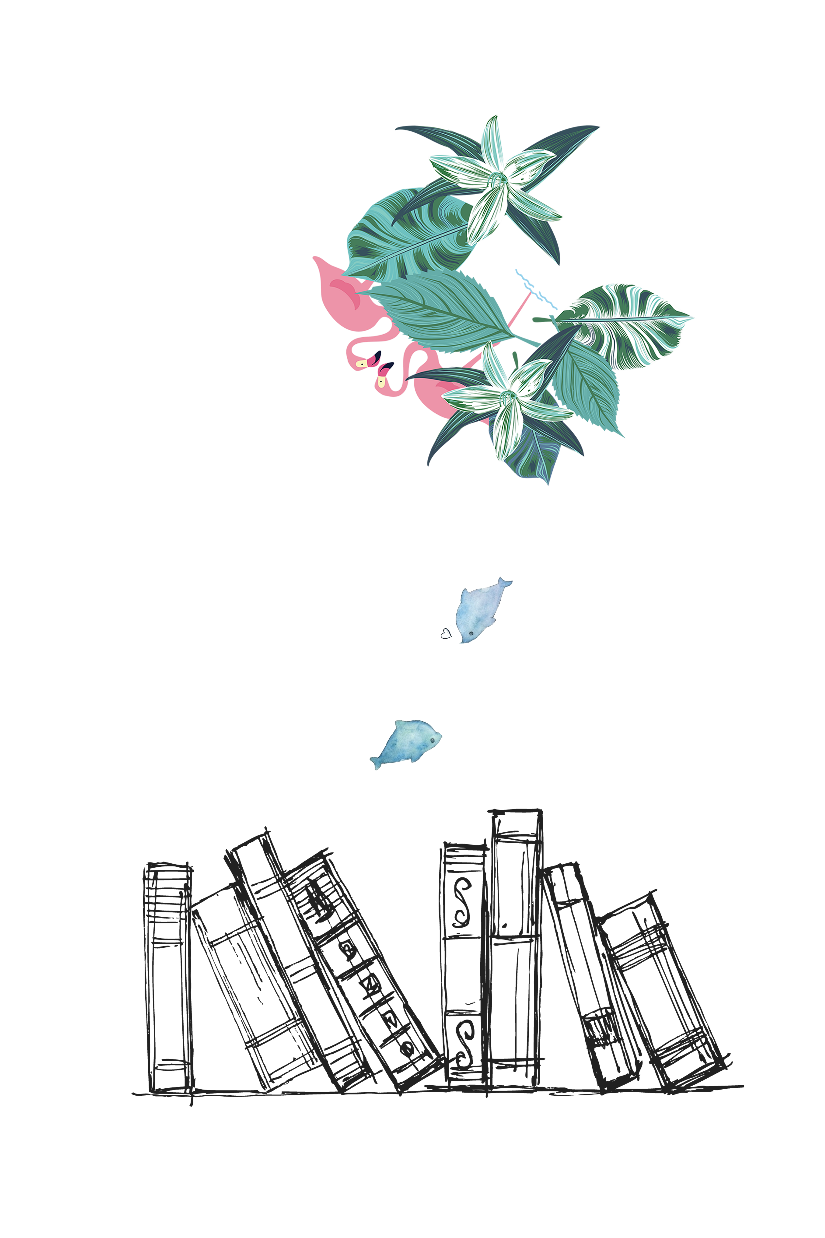 在此输入文字
在此输入文字
请您在此输入需要的文字请您在此输入需要的文字请您在此输入需要的文字请您在此输入需要的文字请您在此输入需要的文字
请您在此输入需要的文字请您在此输入需要的文字请您在此输入需要的文字请您在此输入需要的文字请您在此输入需要的文字
添加标题
您的内容打在这里在此框中选择粘贴，并选择只保留文字。
您的内容打在这里在此框中选择粘贴，并选择只保留文字。
您的内容打在这里在此框中选择粘贴，并选择只保留文字。您的内容打在这里，或者通过复制您的文本
您的内容打在这里在此框中选择粘贴，并选择只保留文字。您的内容打在这里，或者通过复制您的文本
添加标题
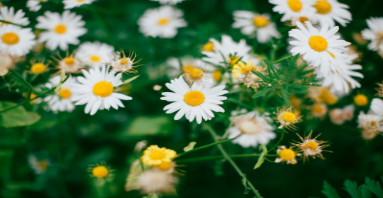 右键点击图片选择设置图片格式可直接替换图片。
您可以点击文字框输入您的描述说明，或者通过复制粘贴，在此录入上述图表的综合描述说明。
在此录入上述图表的综合描述说明，在此录入上述图表的综合描述说明，在此录入上述图表的综合描述说明，在此录入上述图表的综合描述说明，在此录入上述图表的综合描述说明 。
在此录入上述图表的综合描述说明，在此录入上述图表的综合描述说明。在此录入上述图表的综合描述说明，在此录入上述图表的描述说明，在此录入上述图表的综合描述说明，在此录入上述图表的综合描述说明。
在此录入上述图表的综合描述说明，在此录入上述图表的综合描述说明。在此录入上述图表的综合描述说明。
*
Title
Title
Title
50%
70%
30%
Add Your Text Here Add Your Text Here
Add Your Text Here Add Your Text Here
输入您的文字标题
单击此处添加副标题或详细文本描述
内容 01
33%
10%
此处添加详细文本描述，建议与标题相关并符合整体语言风格
内容 02
37%
20%
此处添加详细文本描述，建议与标题相关并符合整体语言风格
内容 03
此处添加详细文本描述，建议与标题相关并符合整体语言风格
内容 04
此处添加详细文本描述，建议与标题相关并符合整体语言风格
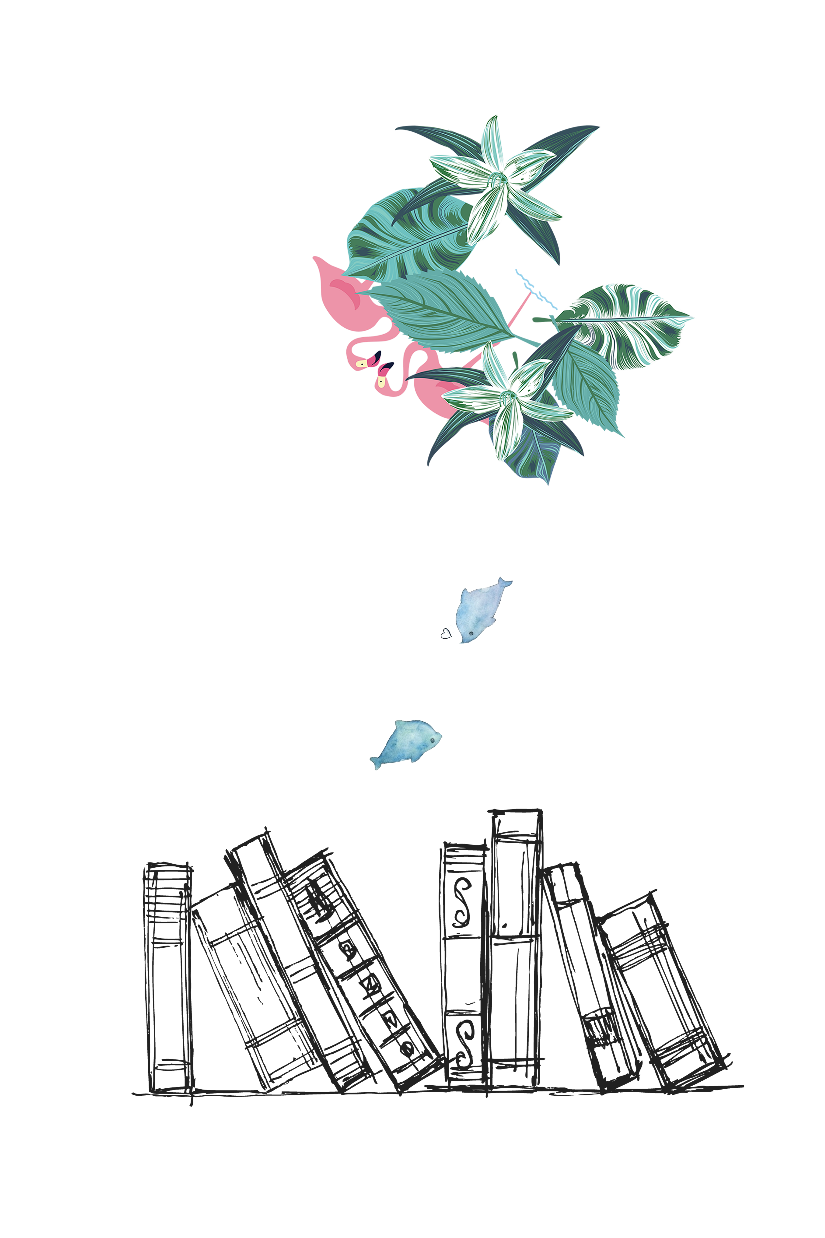 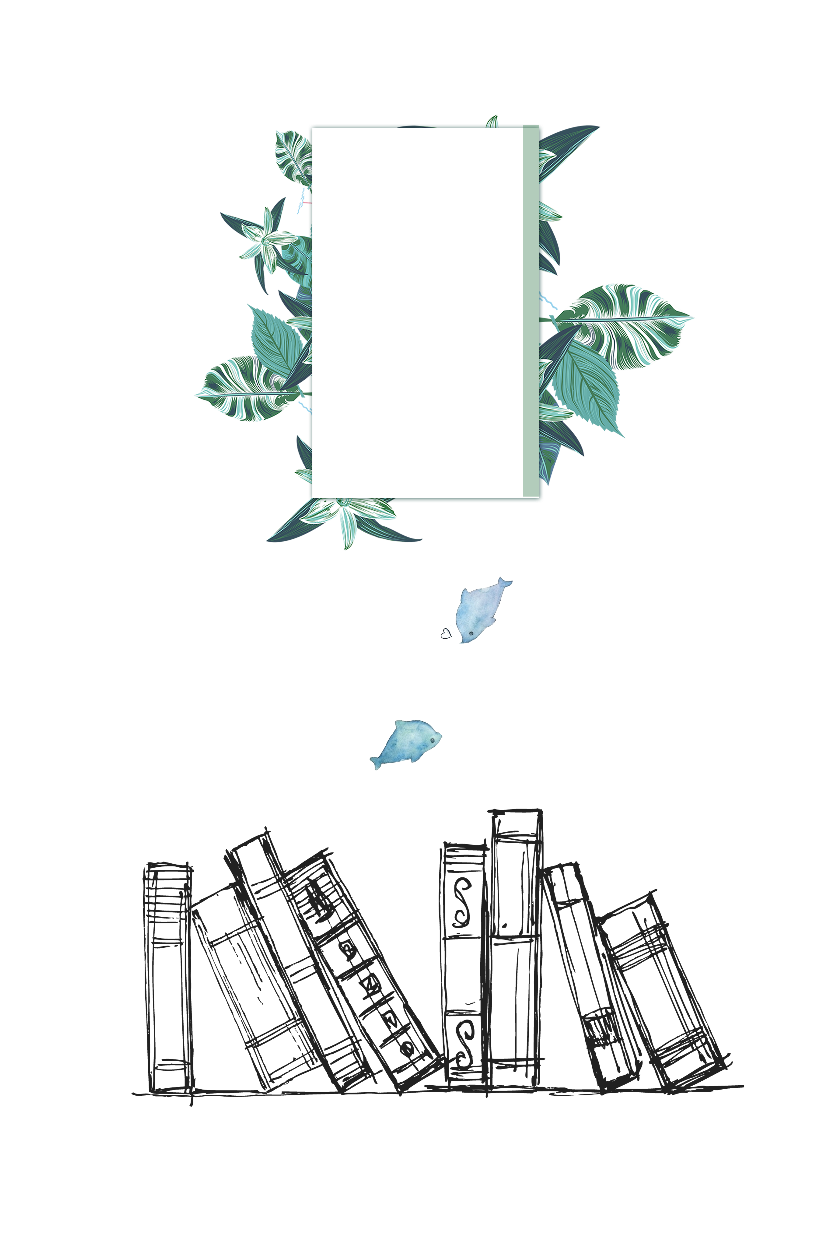 04
明年工作计划
NEXT YEAR WORK PLAN
章 节
Part
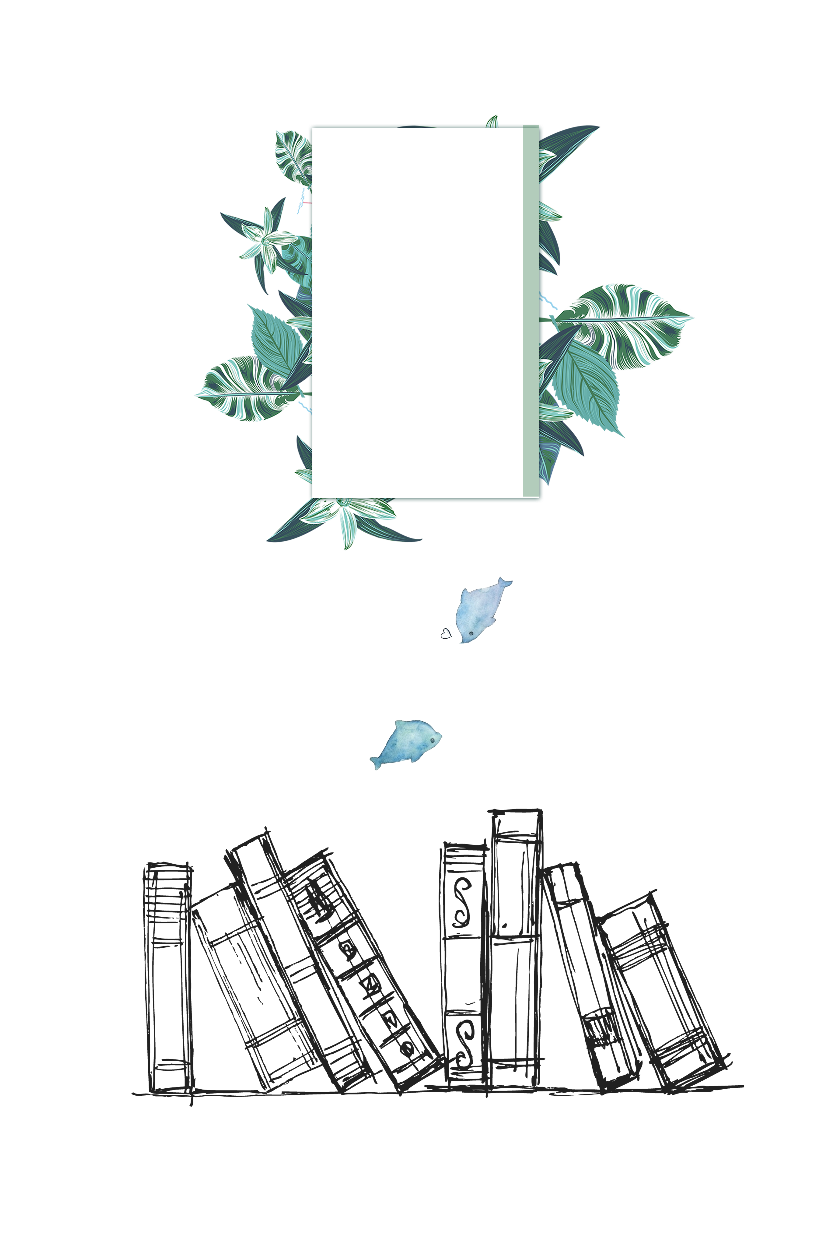 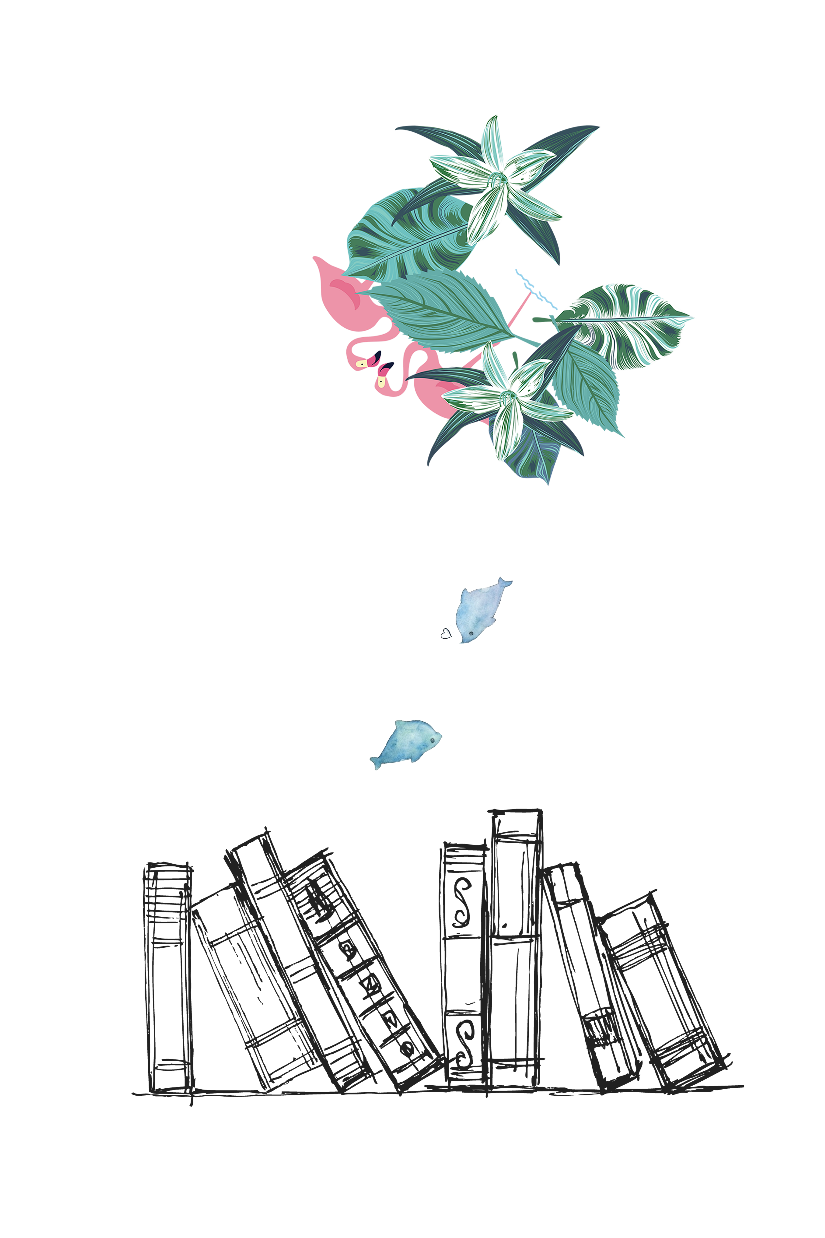 点击添加文本
点击添加文本
点击添加文本
点击添加文本
点击添加文本    
点击添加文本
点击添加文本    
点击添加文本
点击添加文本    
点击添加文本
点击添加文本    
点击添加文本
点击添加文本    
点击添加文本
点击添加文本    
点击添加文本
点击添加文本    
点击添加文本
点击添加文本    
点击添加文本
请在这里输入您的标题
此处添加详细文本描述，建议与标题相关并符合整体语言风格
请在这里输入您的标题
此处添加详细文本描述，建议与标题相关并符合整体语言风格
请在这里输入您的标题
此处添加详细文本描述，建议与标题相关并符合整体语言风格
请在这里输入您的标题
此处添加详细文本描述，建议与标题相关并符合整体语言风格
添加标题
+就是跨界，就是变革，就是开放，就是重塑融合。敢于跨界了，创新的基础就更坚实；融合协同了，群体智能才会实现，从研发到产业化的路径才会更垂直。
融合本身也指代身份的融合，客户消费转化为投资，伙伴参与创新，等等，不一而足
中国粗放的资源驱动型增长方式早就难以为继，必须转变到创新驱动发展这条正确的道路上来。这正是互联网的特质，用所谓的互联网思维来求变、自我革命
添加标题
信息革命、全球化、互联网业已打破了原有的社会结构、经济结构、地缘结构、文化结构。权力、议事规则、话语权不断在发生变化。互联网+社会治理、虚拟社会治理会是很大的不同
25%
75%
50%
85%
添加标题
添加标题
添加标题
添加标题
单击添加文本单击添加文本单击添加文本单击添加文本
单击添加文本单击添加文本单击添加文本单击添加文本
单击添加文本单击添加文本单击添加文本单击添加文本
单击添加文本单击添加文本单击添加文本单击添加文本
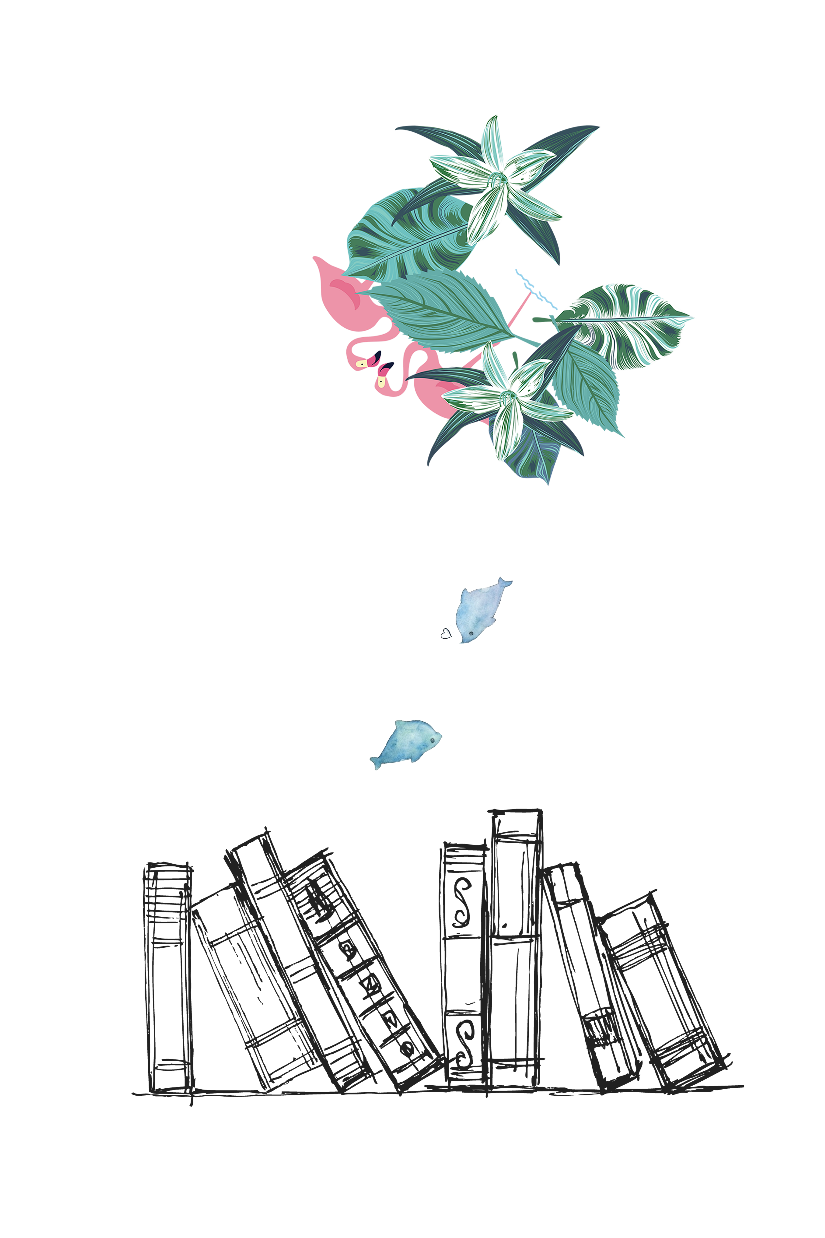 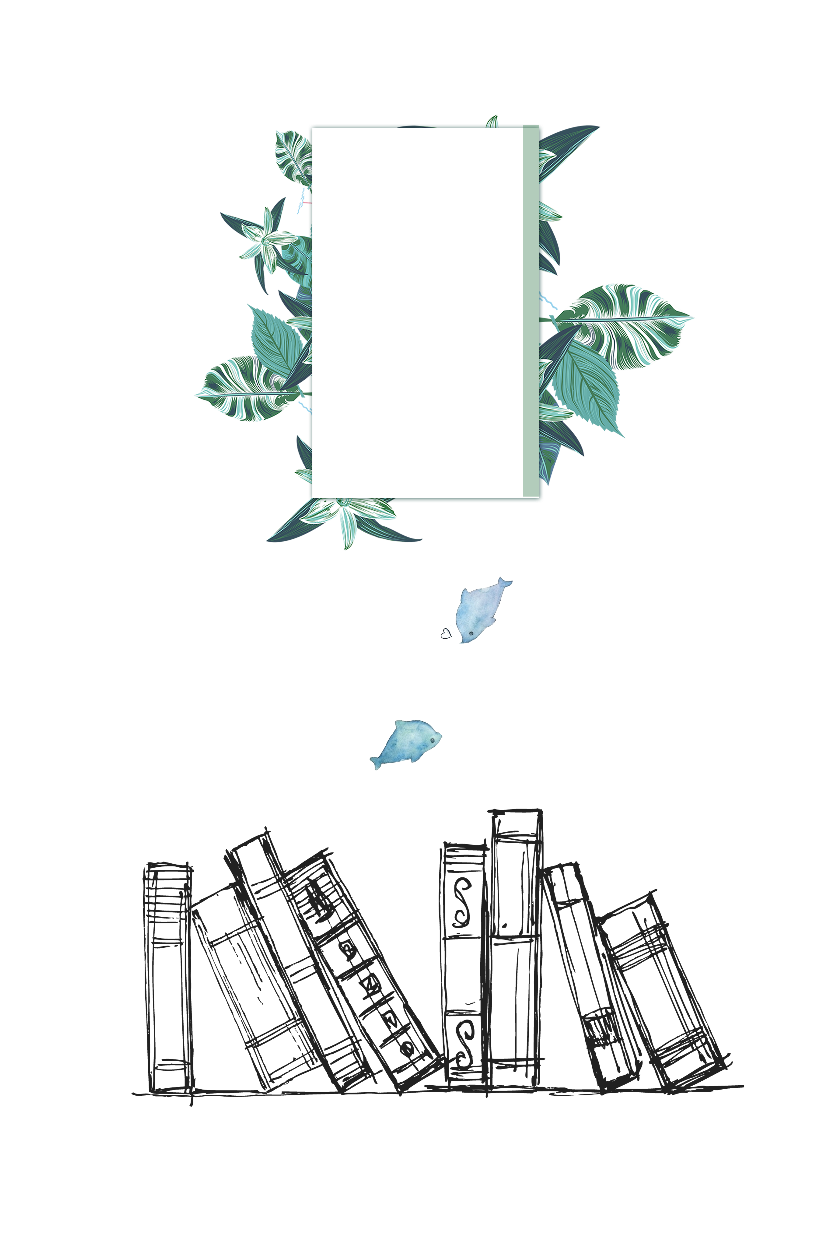 2020
感谢一路有你
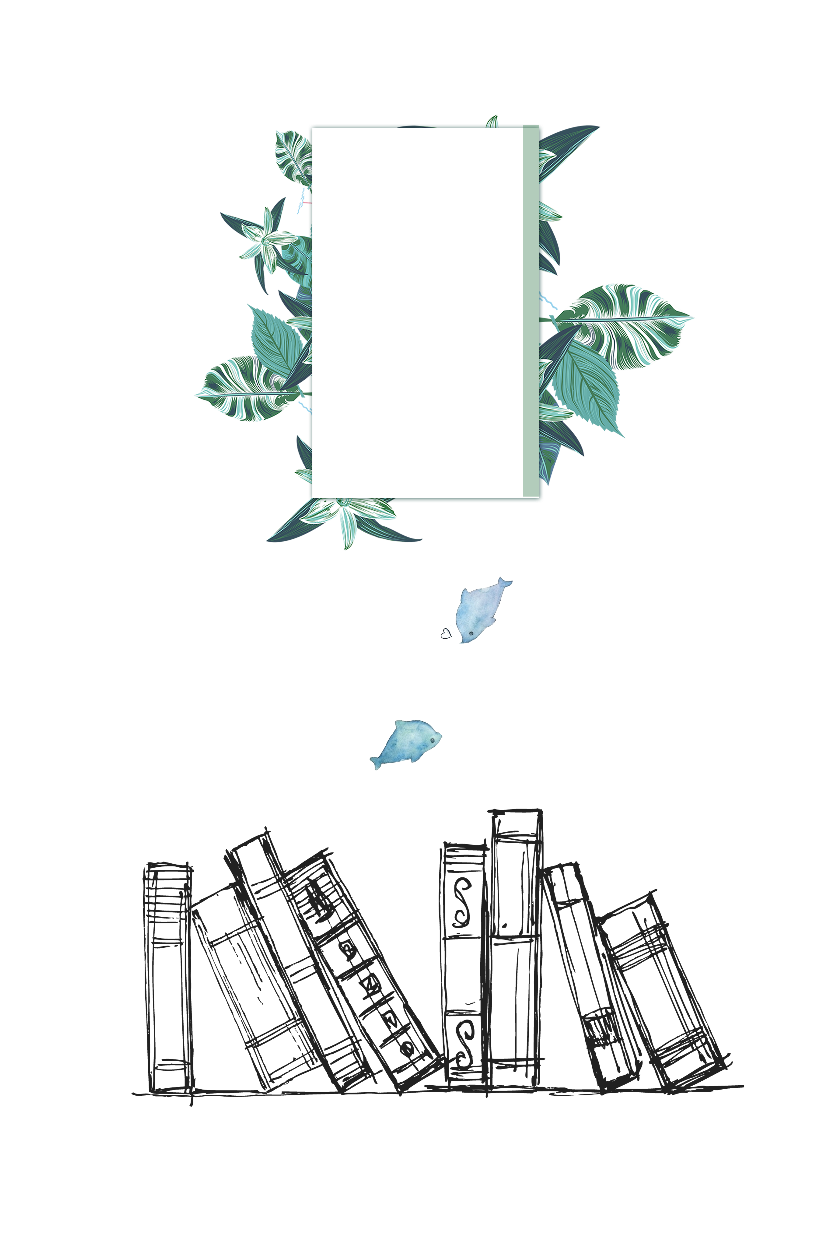 PRESENTATION TEMPELETE TITLE
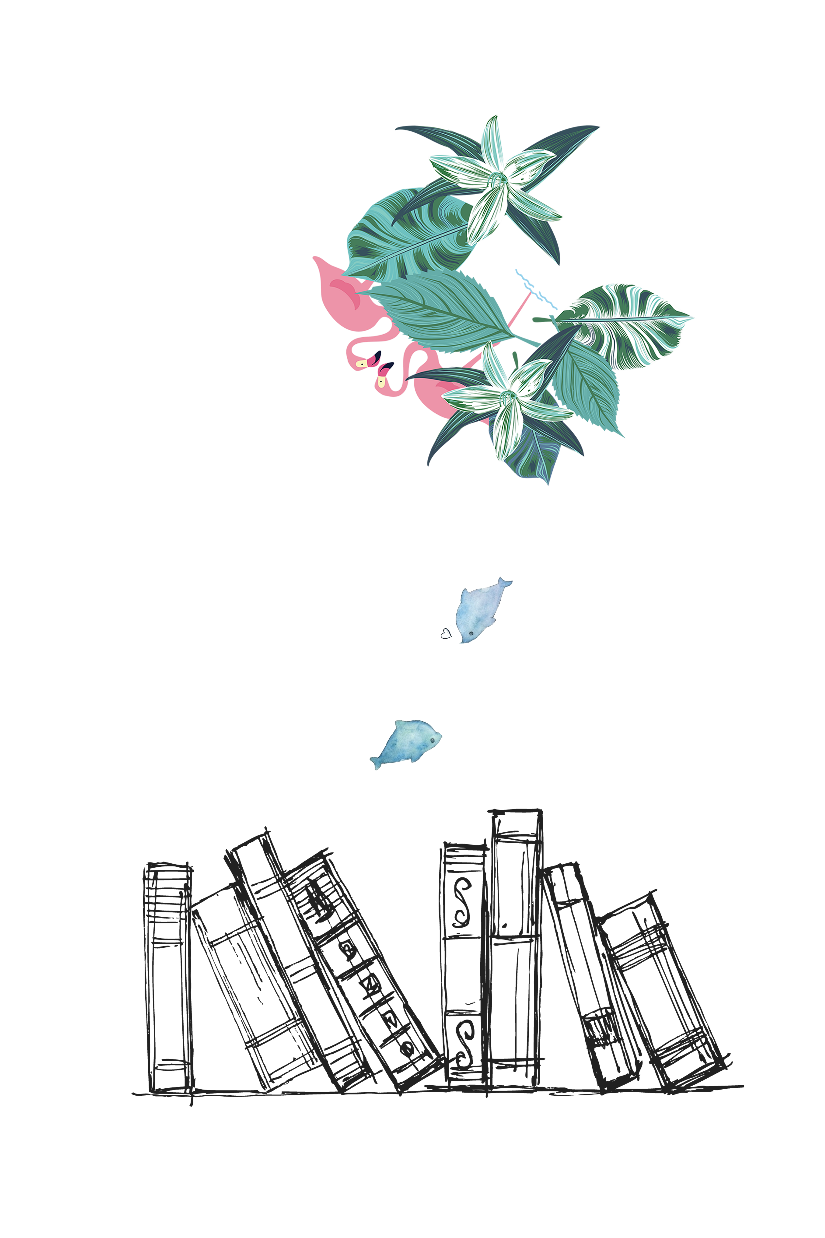 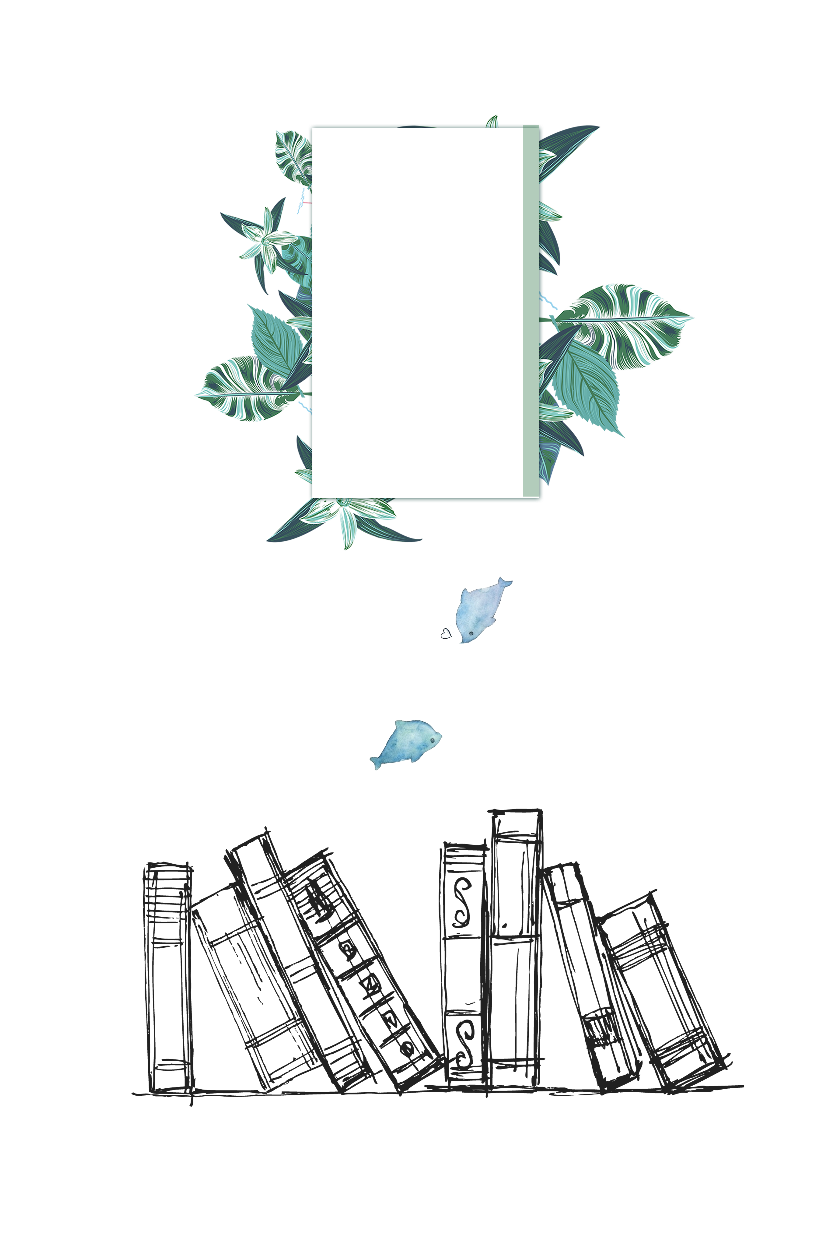